our high school and our city
students of 4th ESO C, Institut Jaume Callís, VIc.
THE HIGH SCHOOL
INSTITUT JAUME CALLÍS IN VIC
THE ENTRANCE
This is the entrance of our high school. We 
have a parking lot for the motorbikes and a 
“Estelada”  flag waving above the main entrance.
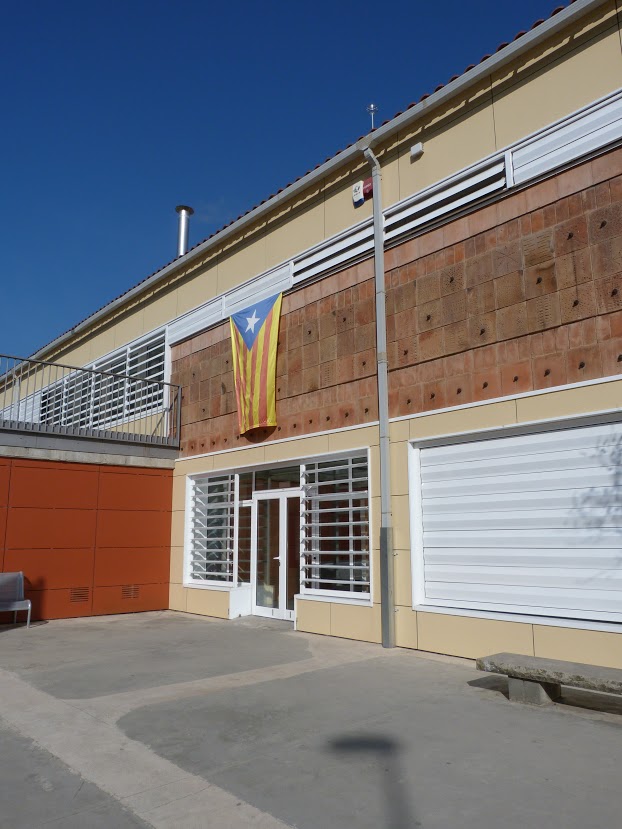 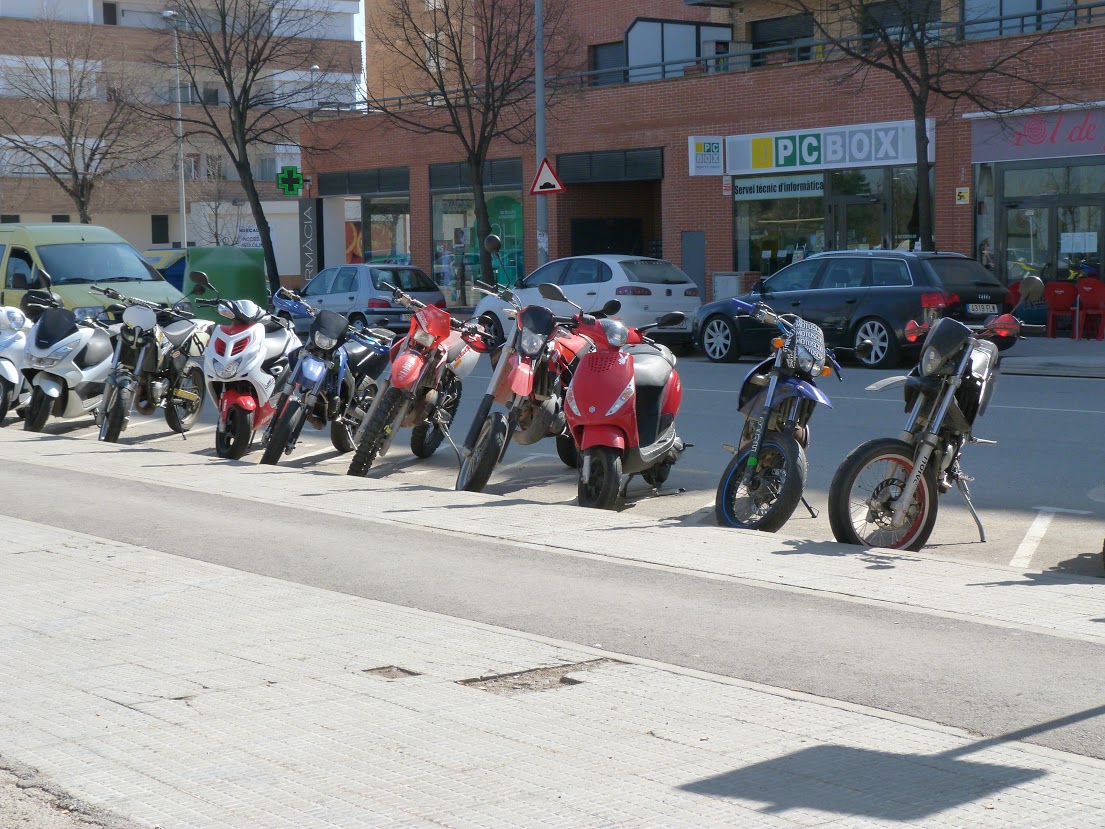 INSIDE
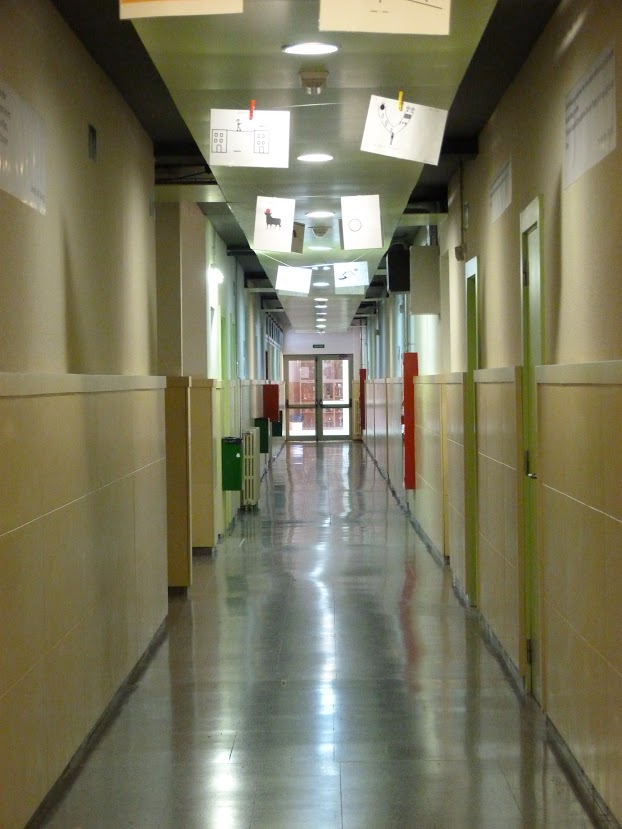 There is a lobby which connects to various
corridors and classrooms
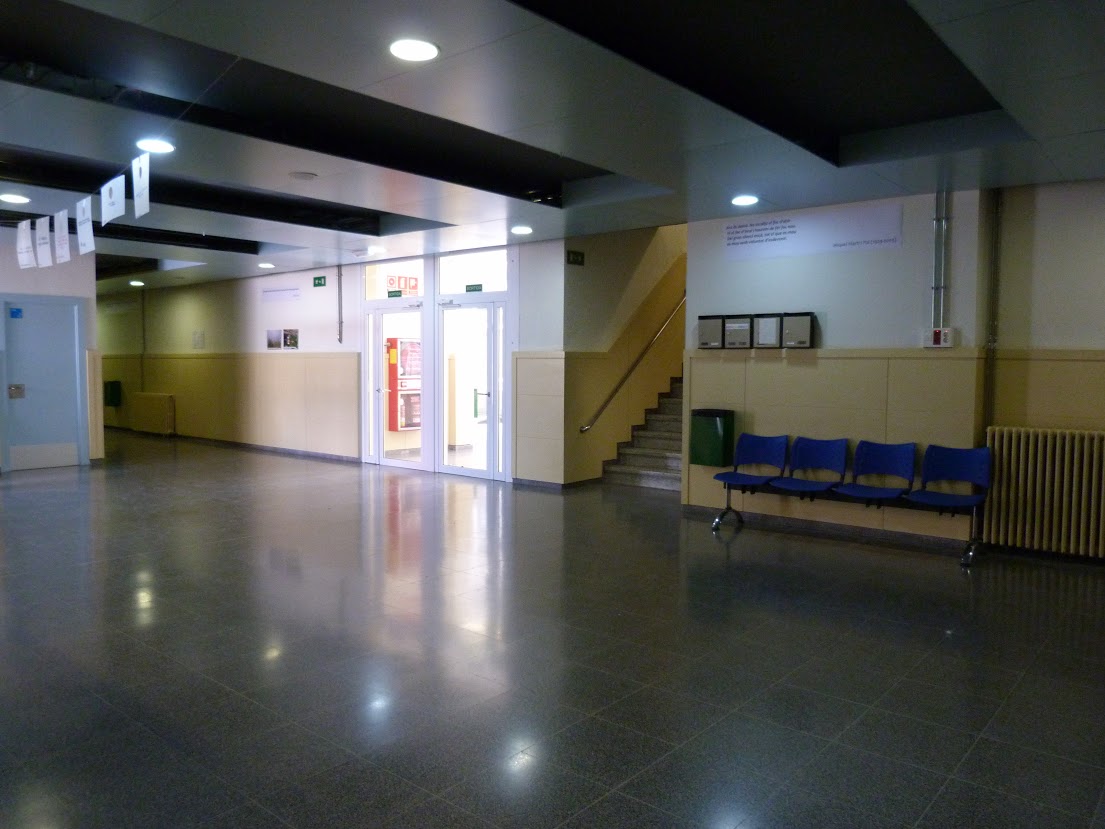 CLASSROOMS
On the left we can see on of the laboratories and on the right the music class.
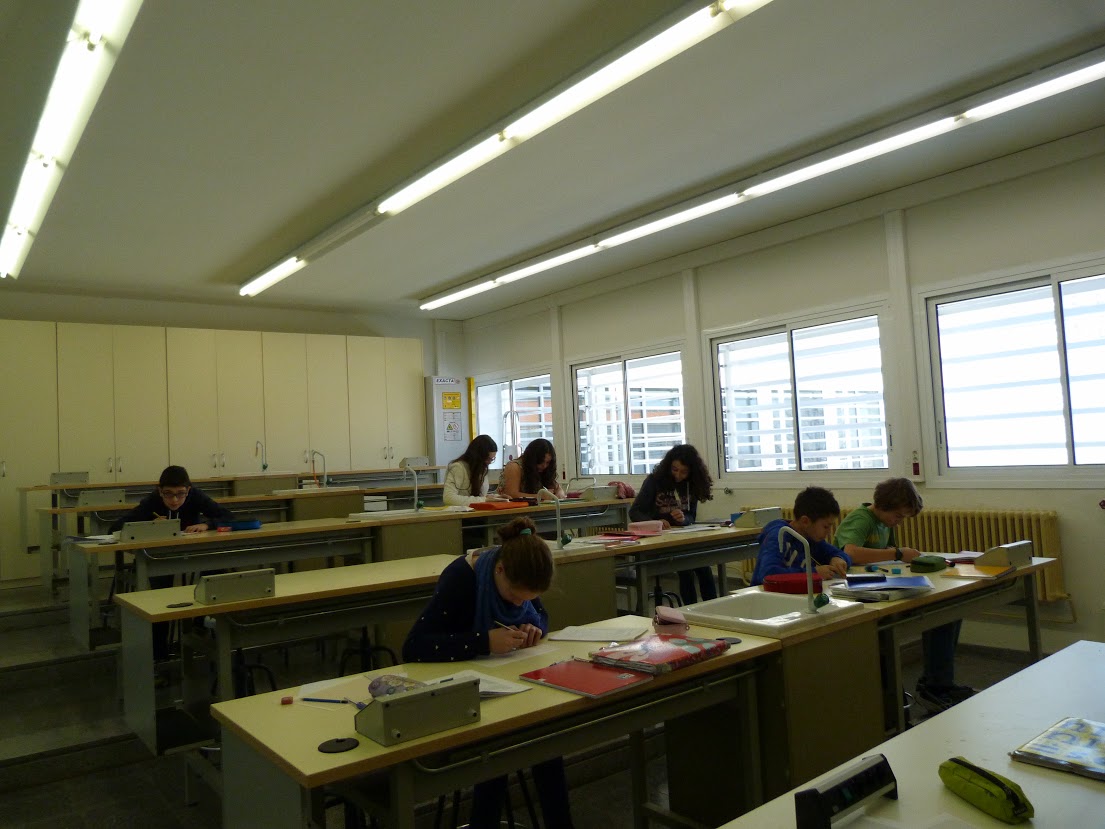 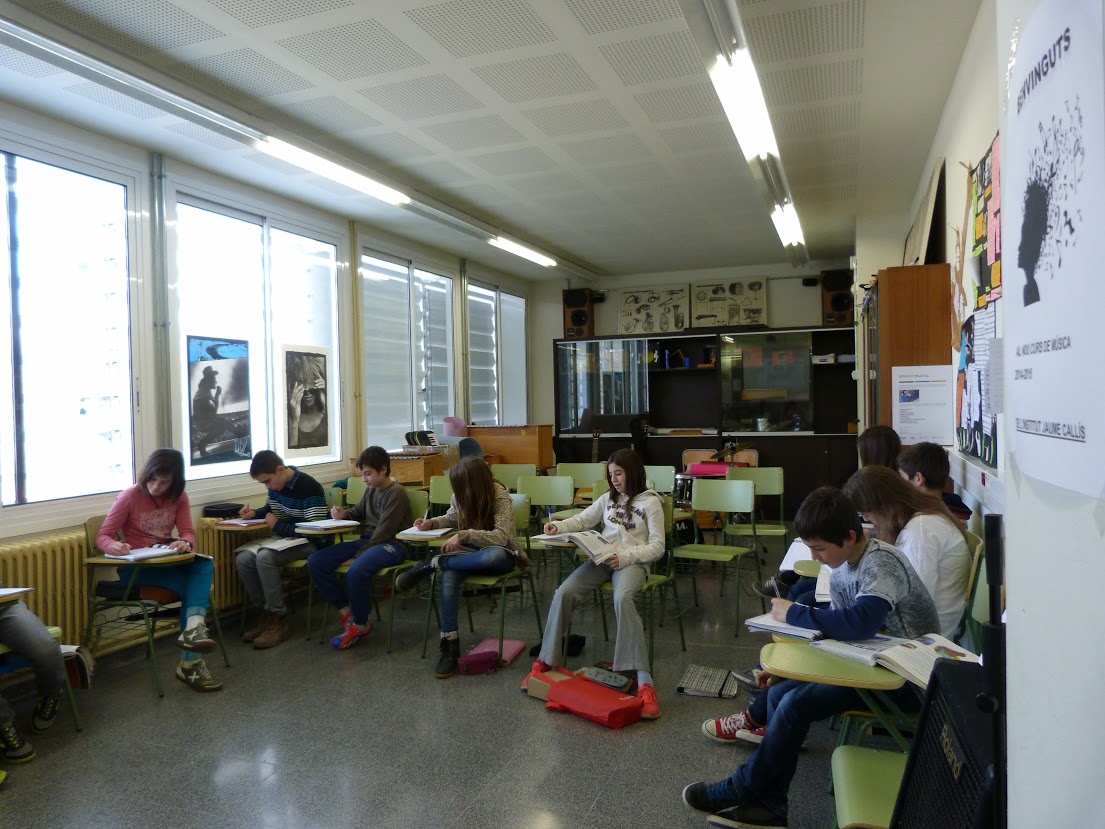 THE CANTEEN
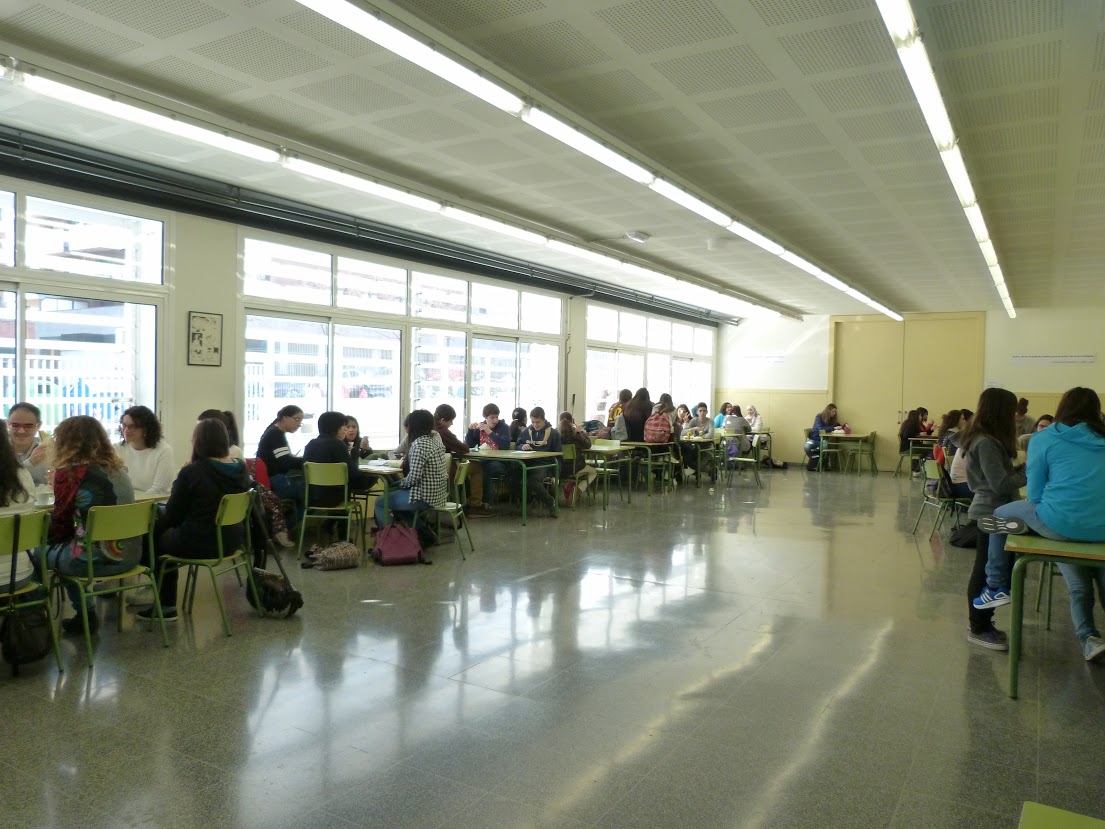 Here we can see
the canteen where
students have
breakfast during the  break
There is a bar
where you can buy
food.
THE PLAYGROUND
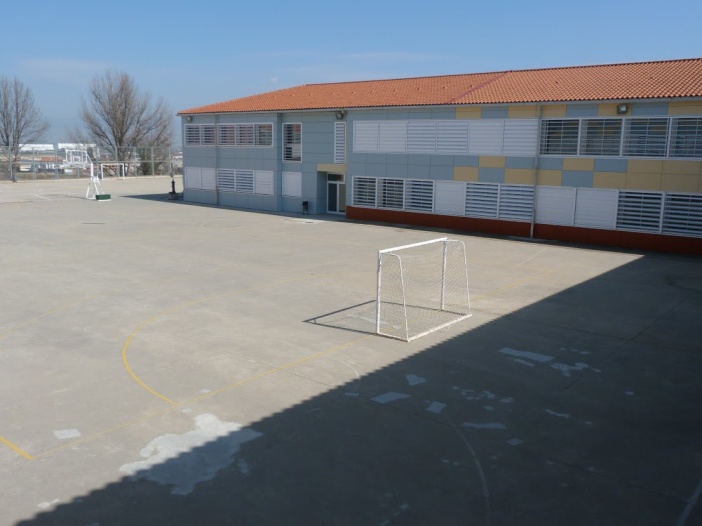 Here we can see our playground. There are 
two football pitches, one basketball pitch,
one volleyball pitch and a gym.
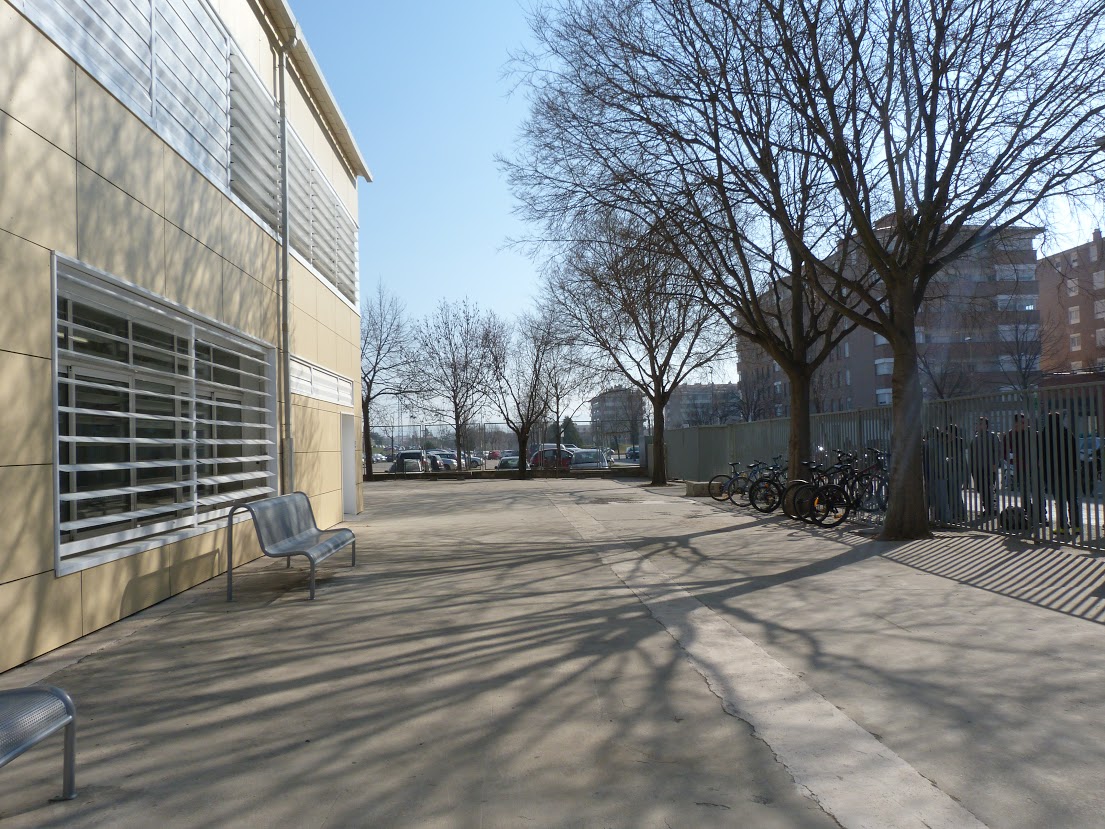 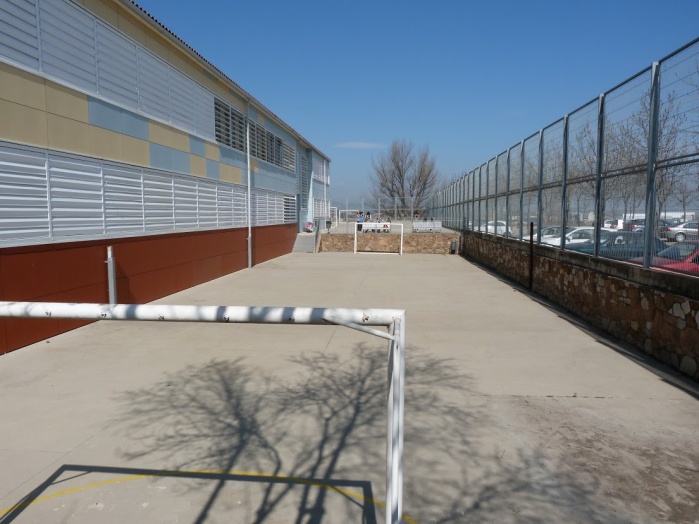 TIMETABLE
Electives are: Physics and Chemistry, Biology and Geology, Music, Computer, Plastic, Technical Drawing, Latin, French and technology
ORAL PRESENTATIONS
Sometimes we do oral presentations. In groups we prepare PowerPoints and then, we explain it in class.
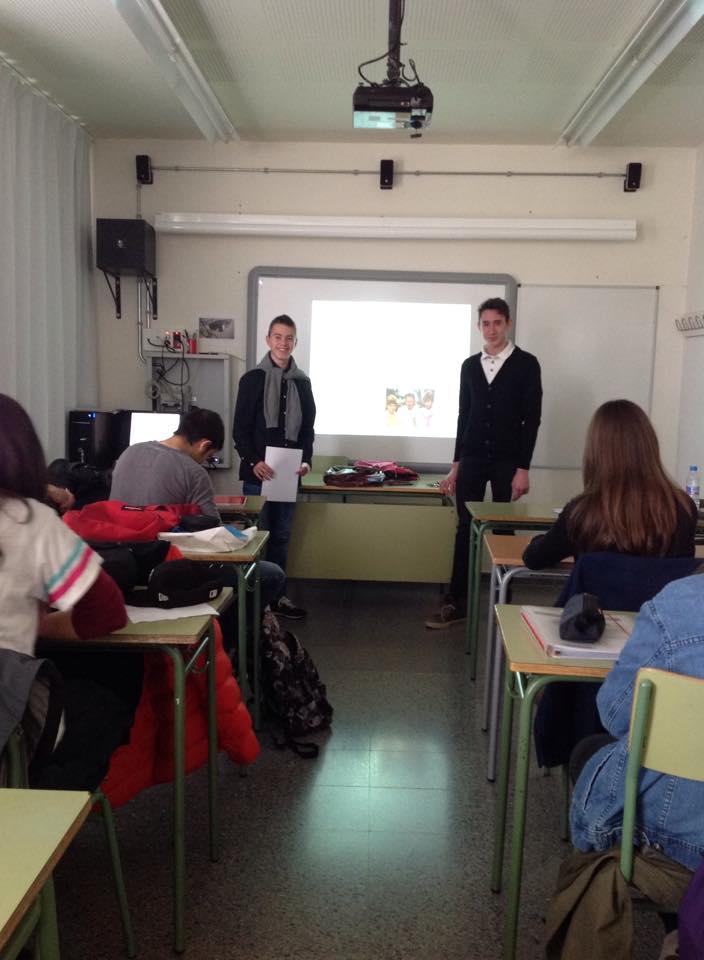 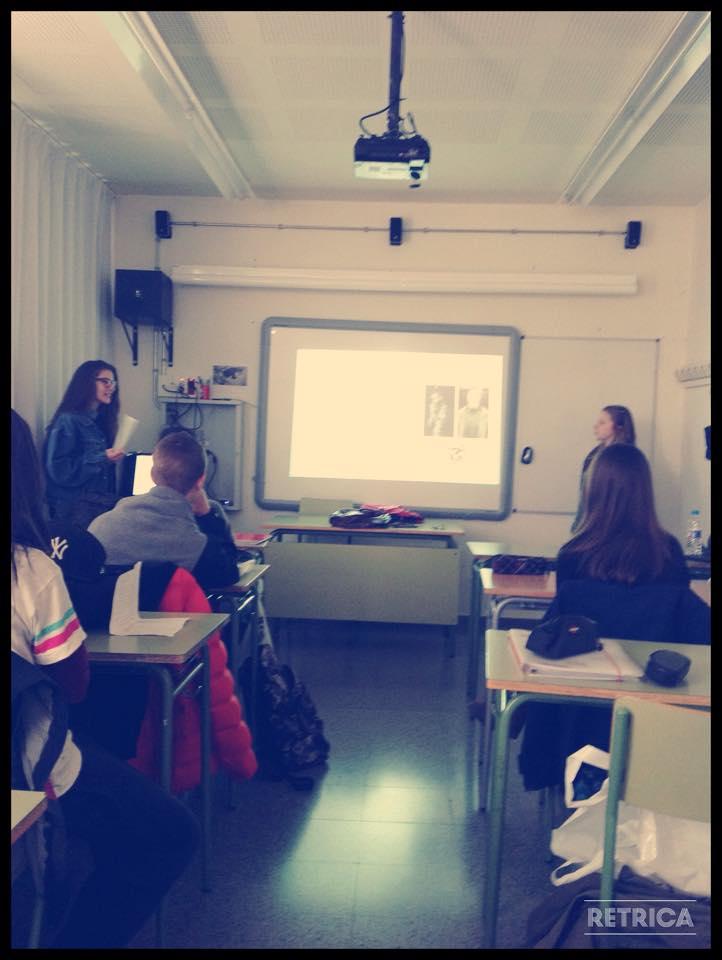 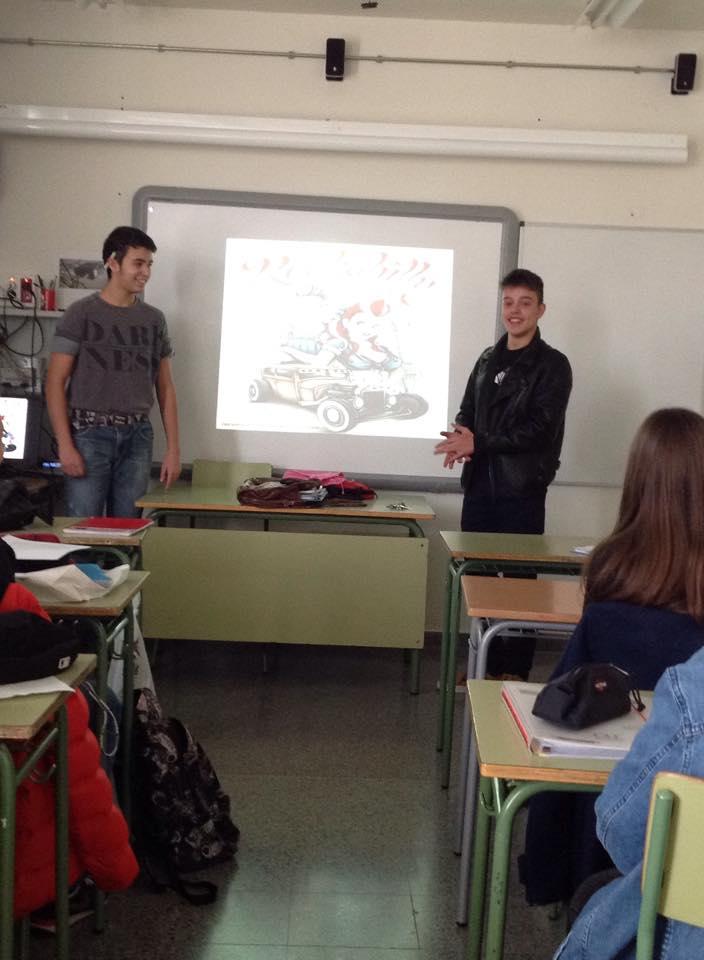 WORKING IN GROUPS
Usually we work in groups in some subjects to improve our teamwork skills
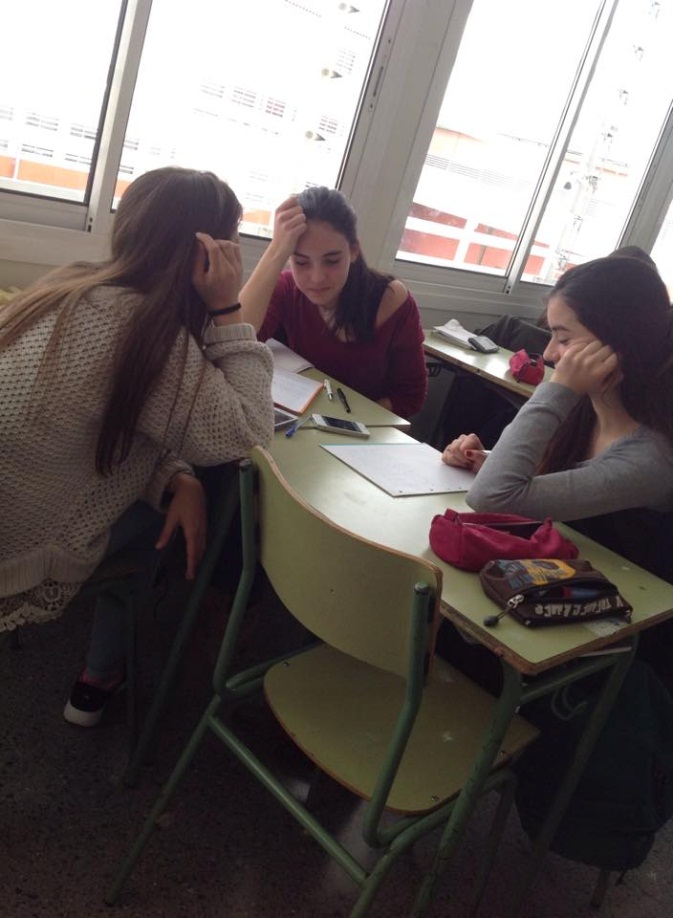 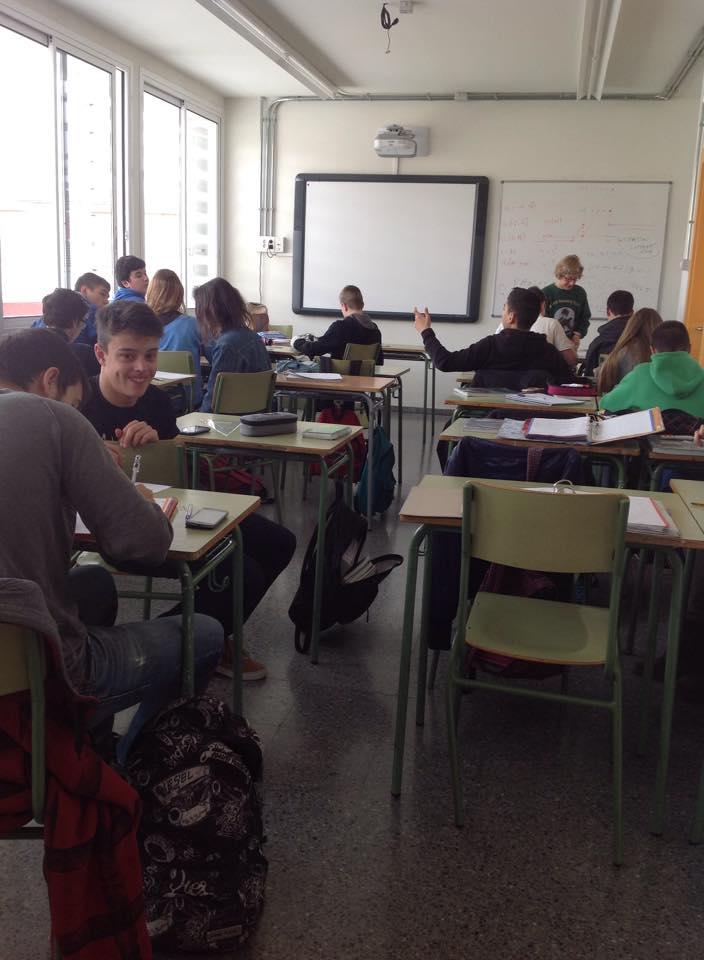 TYPICAL CLASS
The teacher explains the subject and we take notes. If we don’t understand something, the teacher helps us.
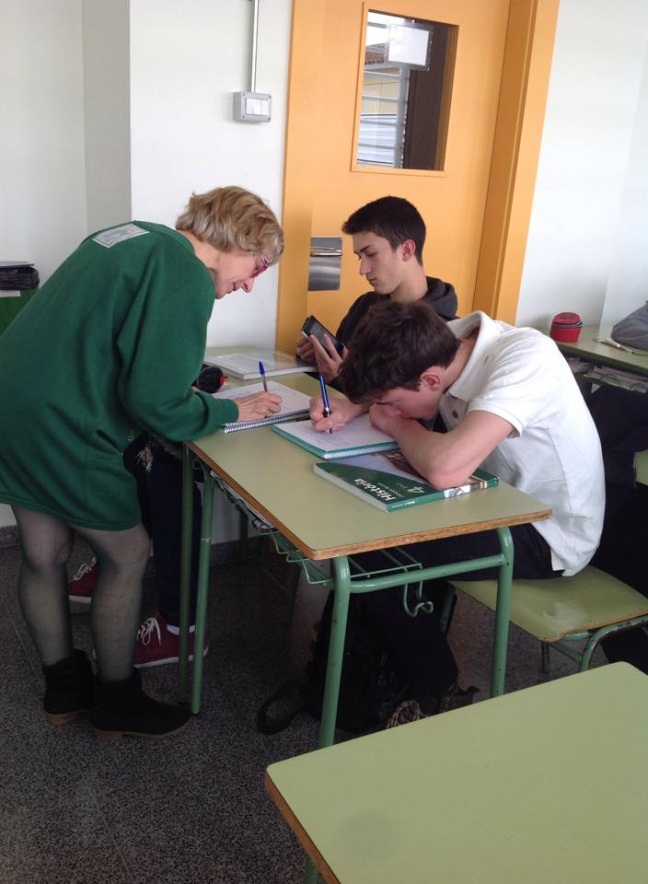 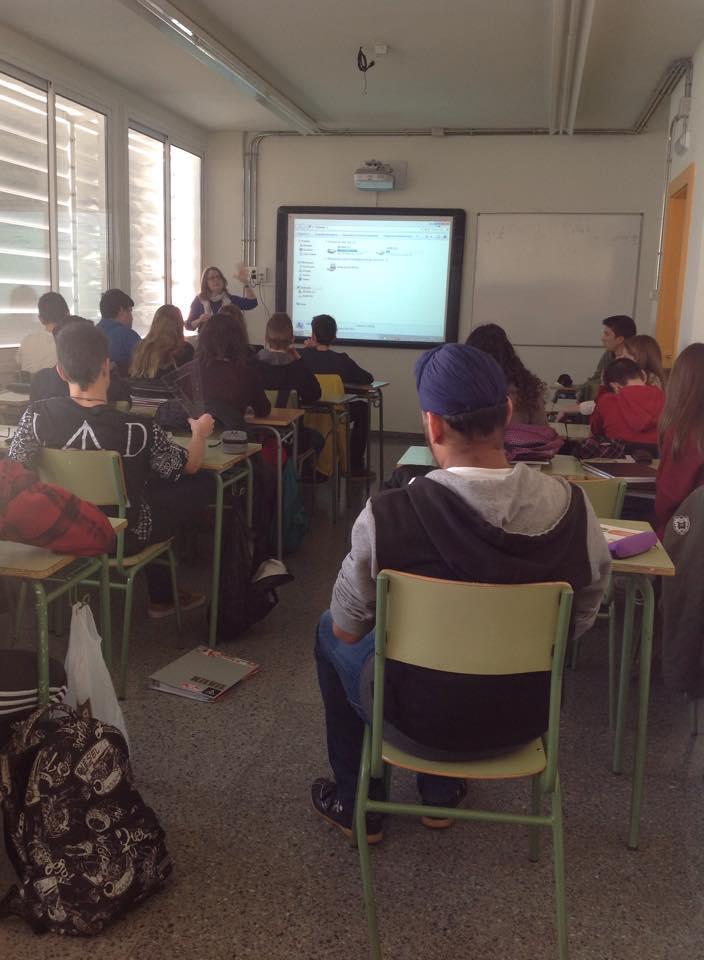 PHYSICAL EDUCATION
Every term we do a different sport.
We don’t do theorical classes.
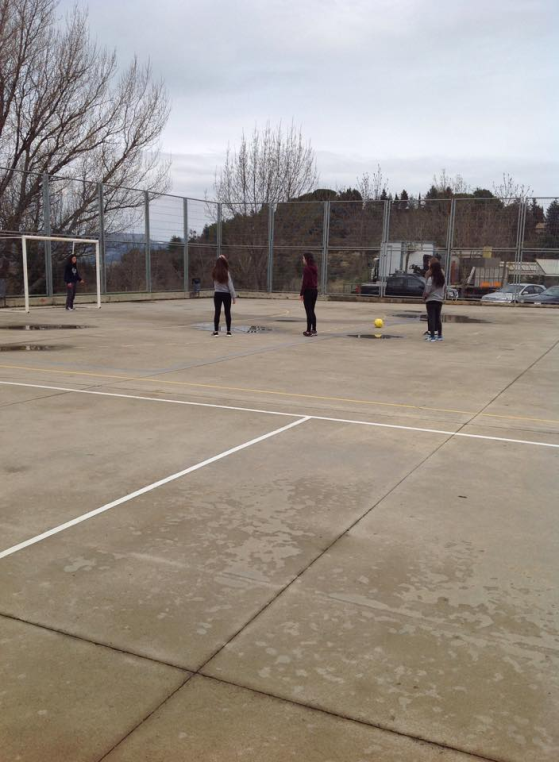 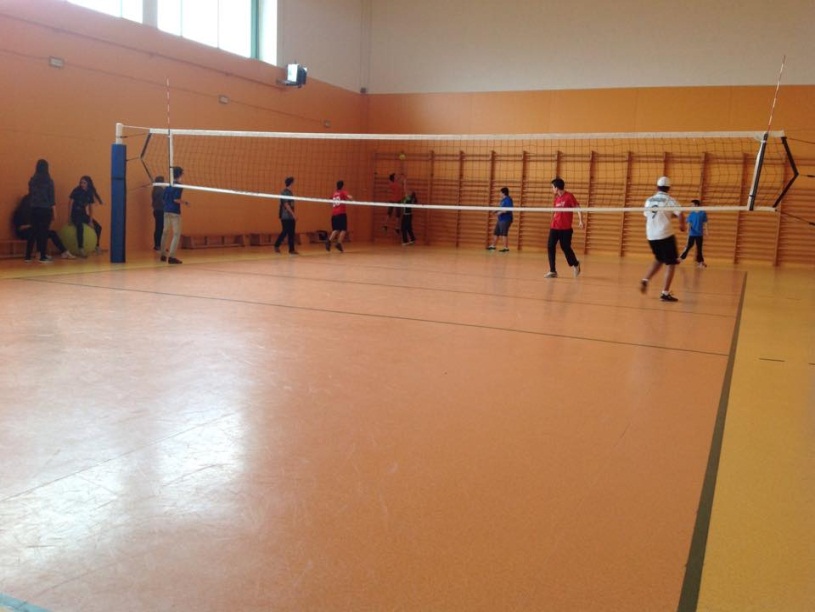 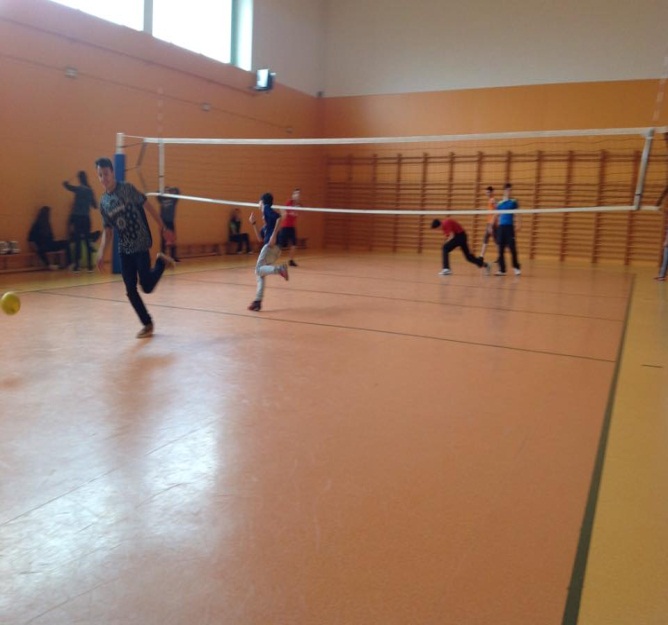 ACTIVITIES
At the end of the term, we usually have different activities as lectures on various topics and in some areas we watch films related to the lesson
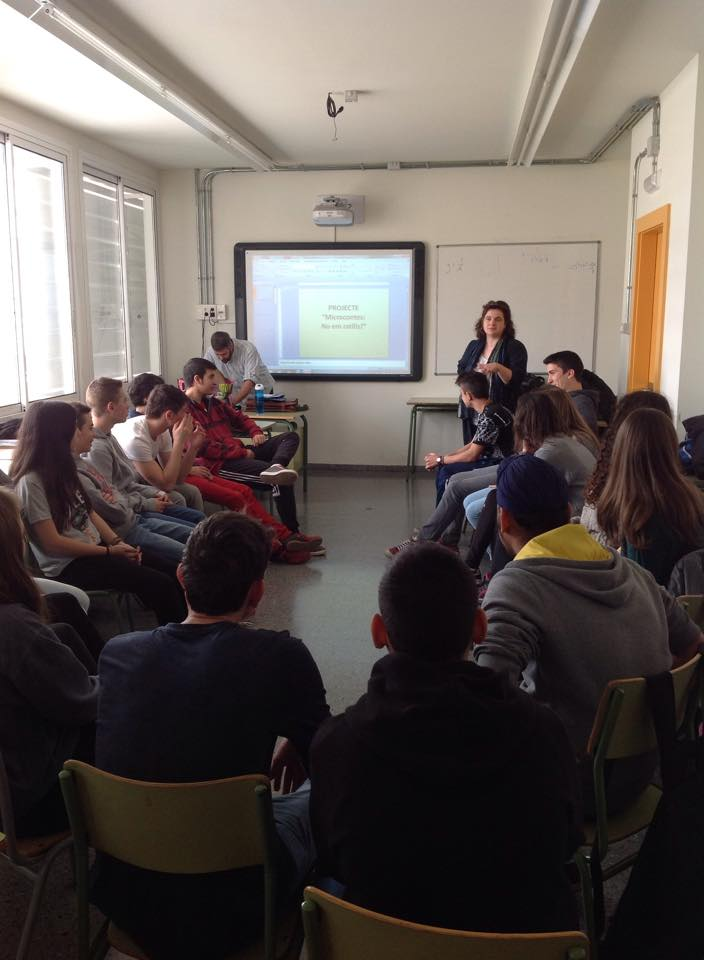 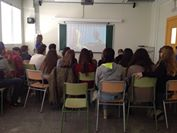 Our hometown, Vic
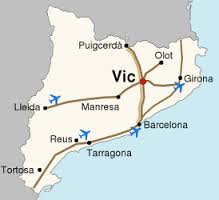 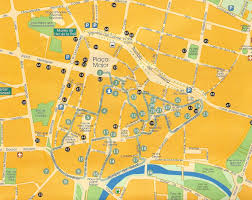 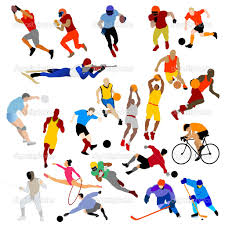 SPORTS FACILITIES
Club natació Vic - swimming club and gym 

Founded in 1955
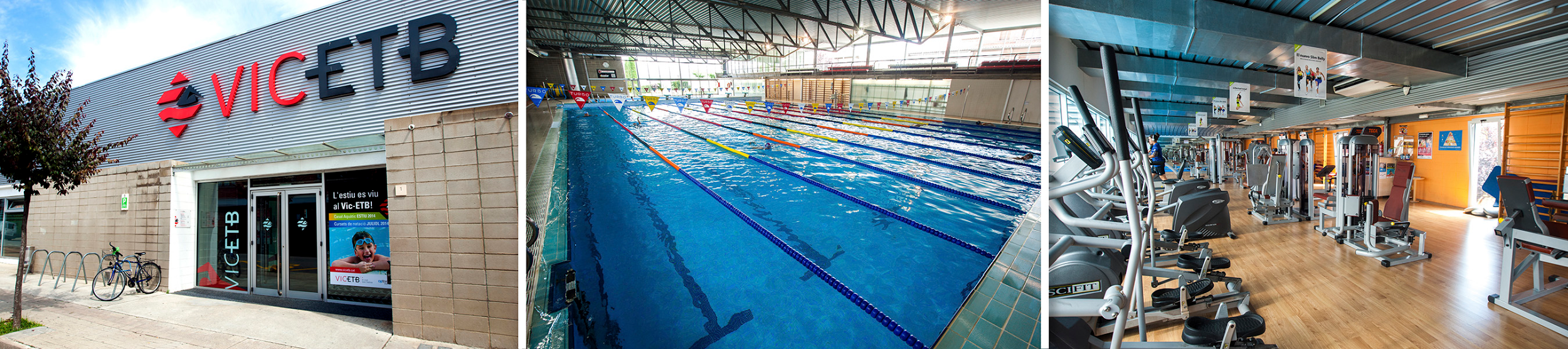 Club Tennis Vic - swimming club, gym and tennis court 
  
   Founded in 1948
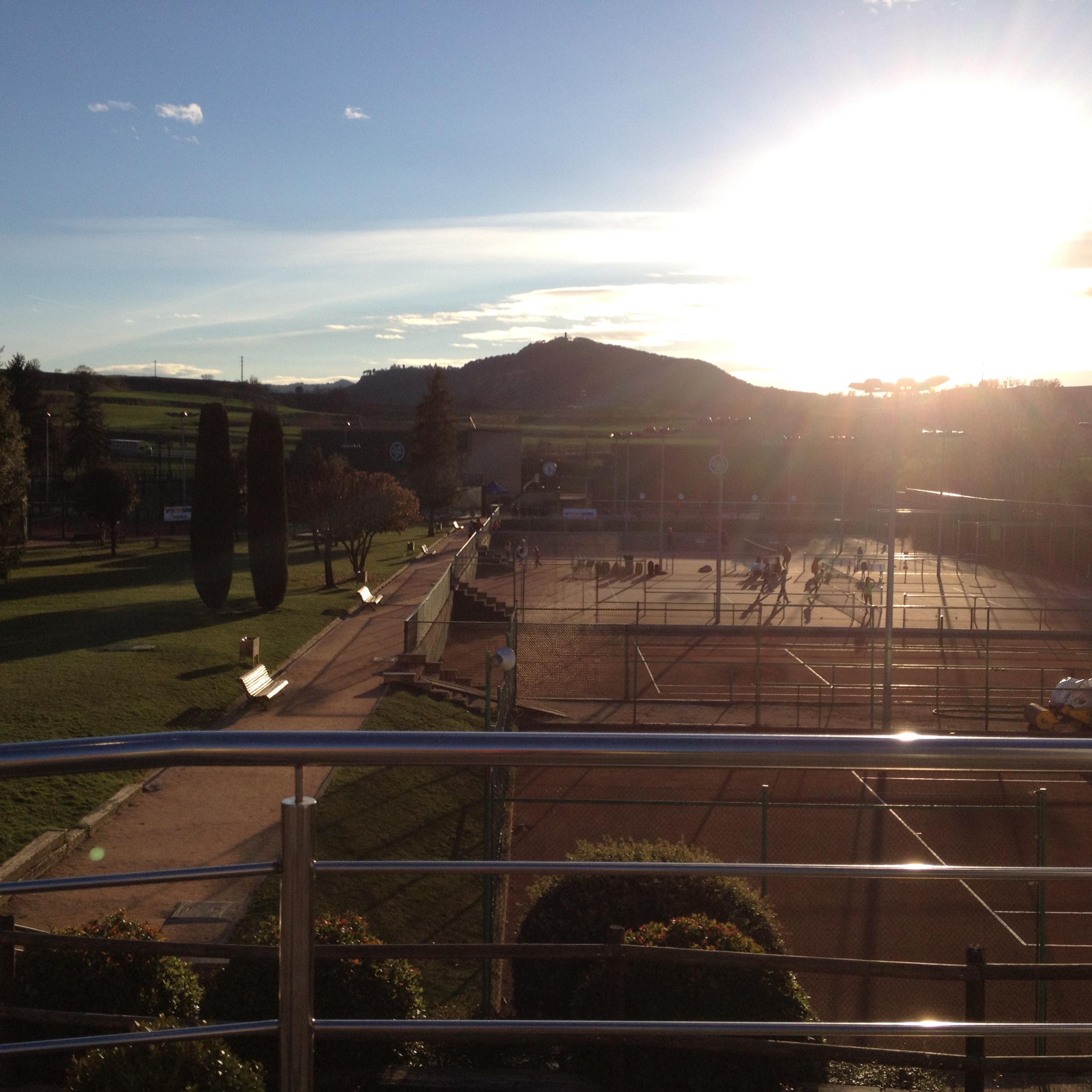 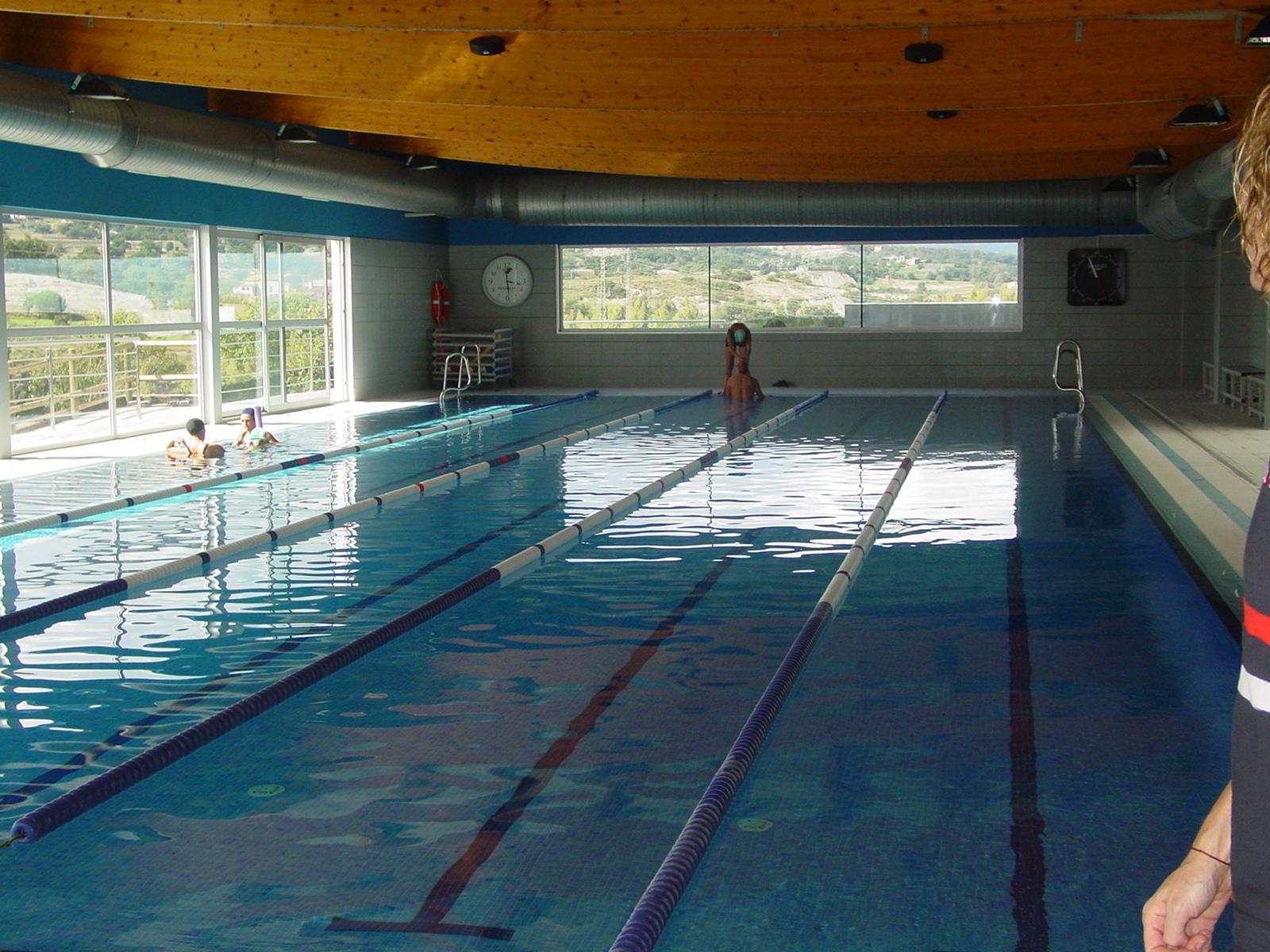 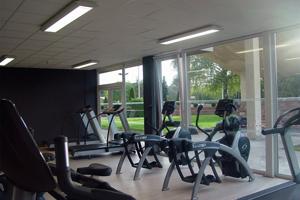 Club Patí Vic - swimming club, gym and tennis court 

Founded in 1951
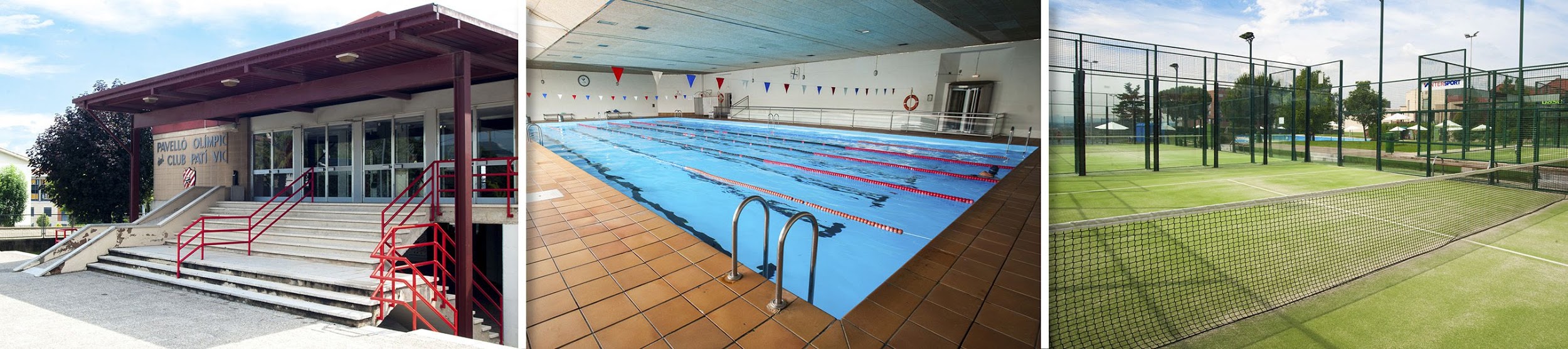 Club patí Vic - hockey club 

Founded in 1951
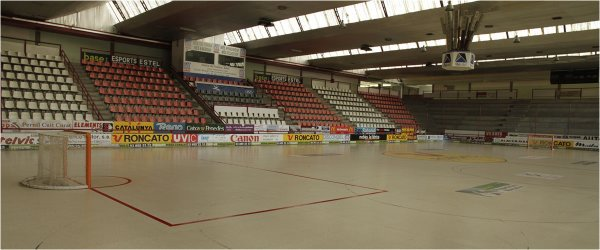 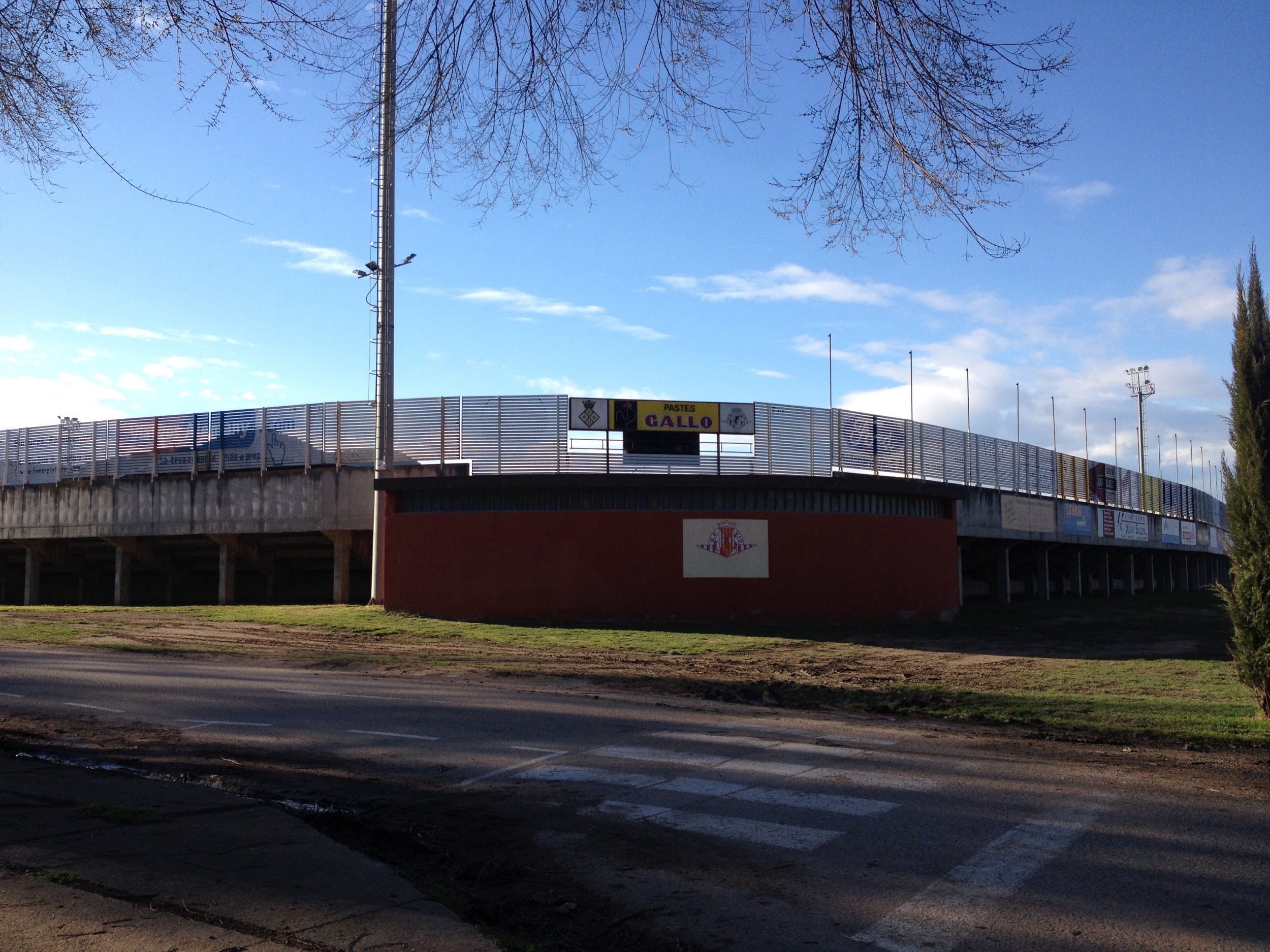 Unió Esportiva de Vic - soccer team and pitch

Founded in 1925
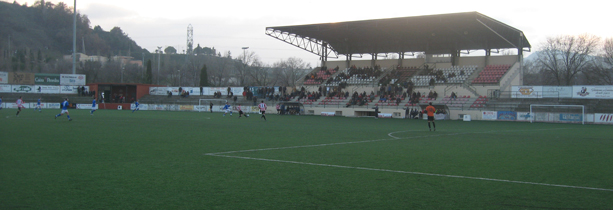 Club Atlètic Vic - Track and field and gym

Founded in 1929
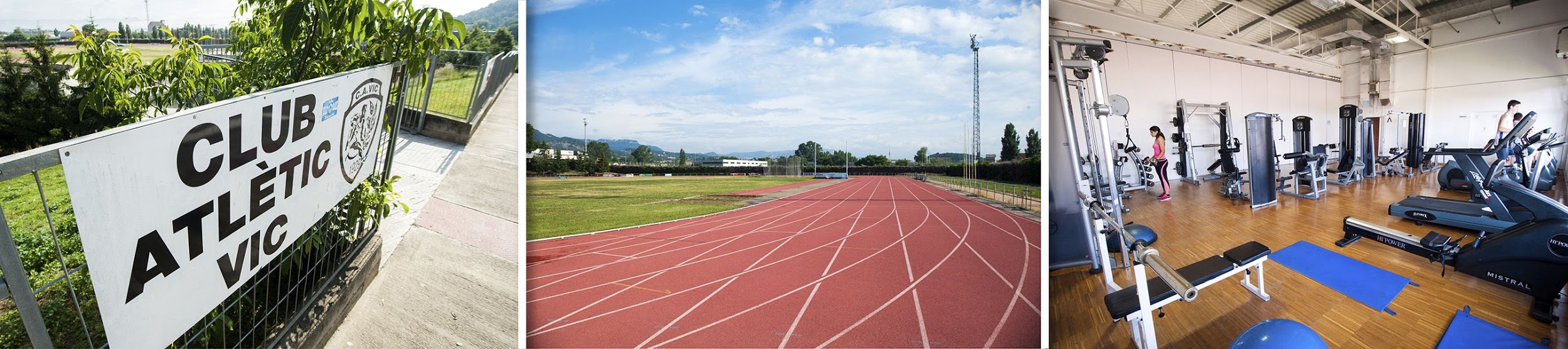 HISTORICAL BUILDINGS
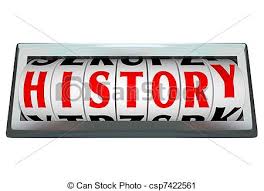 THE ROMAN TEMPLE OF VIC
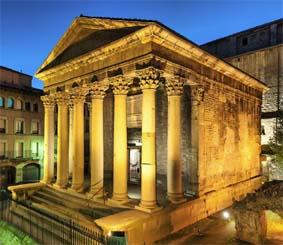 ORIGINS
The temple was built in the second century a.c. 

This building was found in 1882 when the Montcada Castle was demolished.

This castle was built in 897 for Guifré el Pilós.

This temple is well preserved.
IS THE TEMPLE  USED NOW?
The temple is used to
make lectures because the temple is a little small.
for art exhibitions 

You can visit the temple and the entry is free
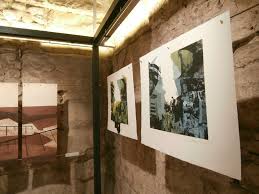 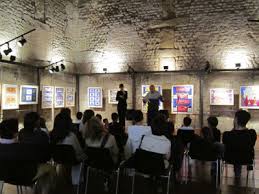 RESTORATION
The restorations of the 1930 and 1954 recovered most part of the monument.
Pere Puntí i Terra sculpted the letters of the columns.
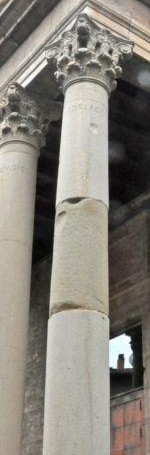 ·The whole temple it’s restoured except 1/3 of the seventh column and the capital of the second one.
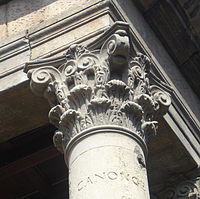 Original part of the column
Original capital
THE OLD QUARTER
Guifré el Pilós decided to re-populate Vic during the 9th century. From the 12th and 13th centuries the first walls were built in Vic and in 1386 they were renovated by Pere III. The population grew and they grouped around three centres: the bishopric, the Montcada castle and Market Square. As a result, the city grew too and then appeared new houses forming irregular streets and narrow.
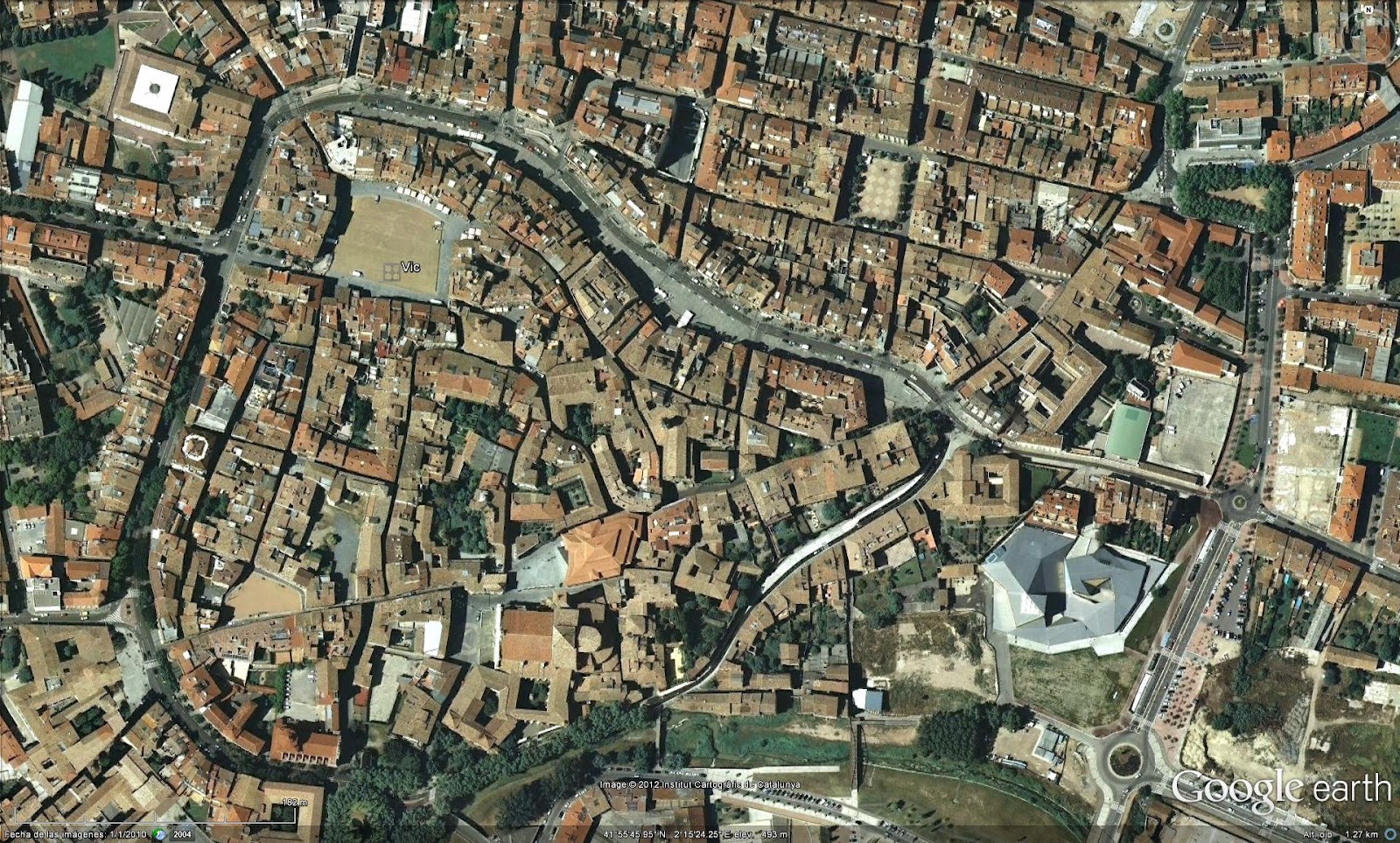 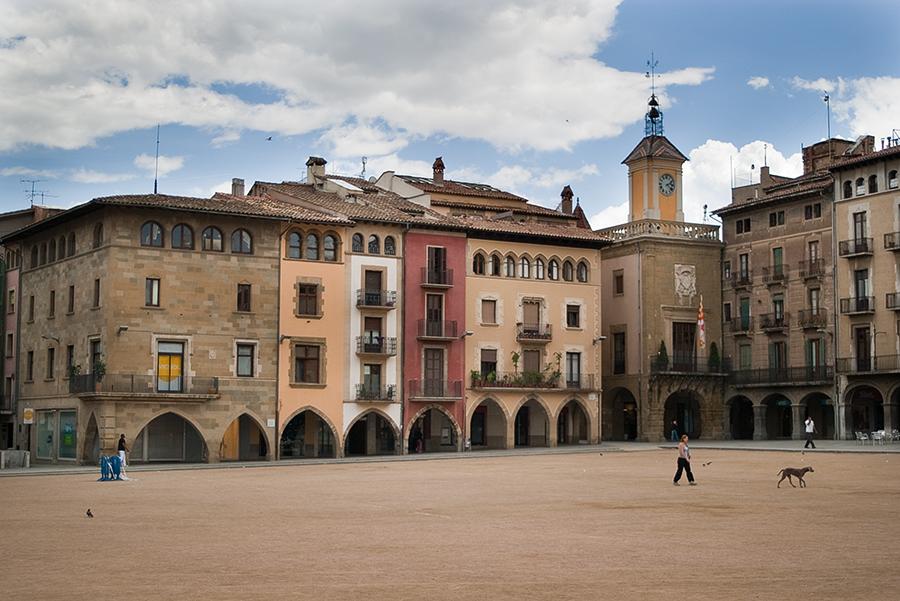 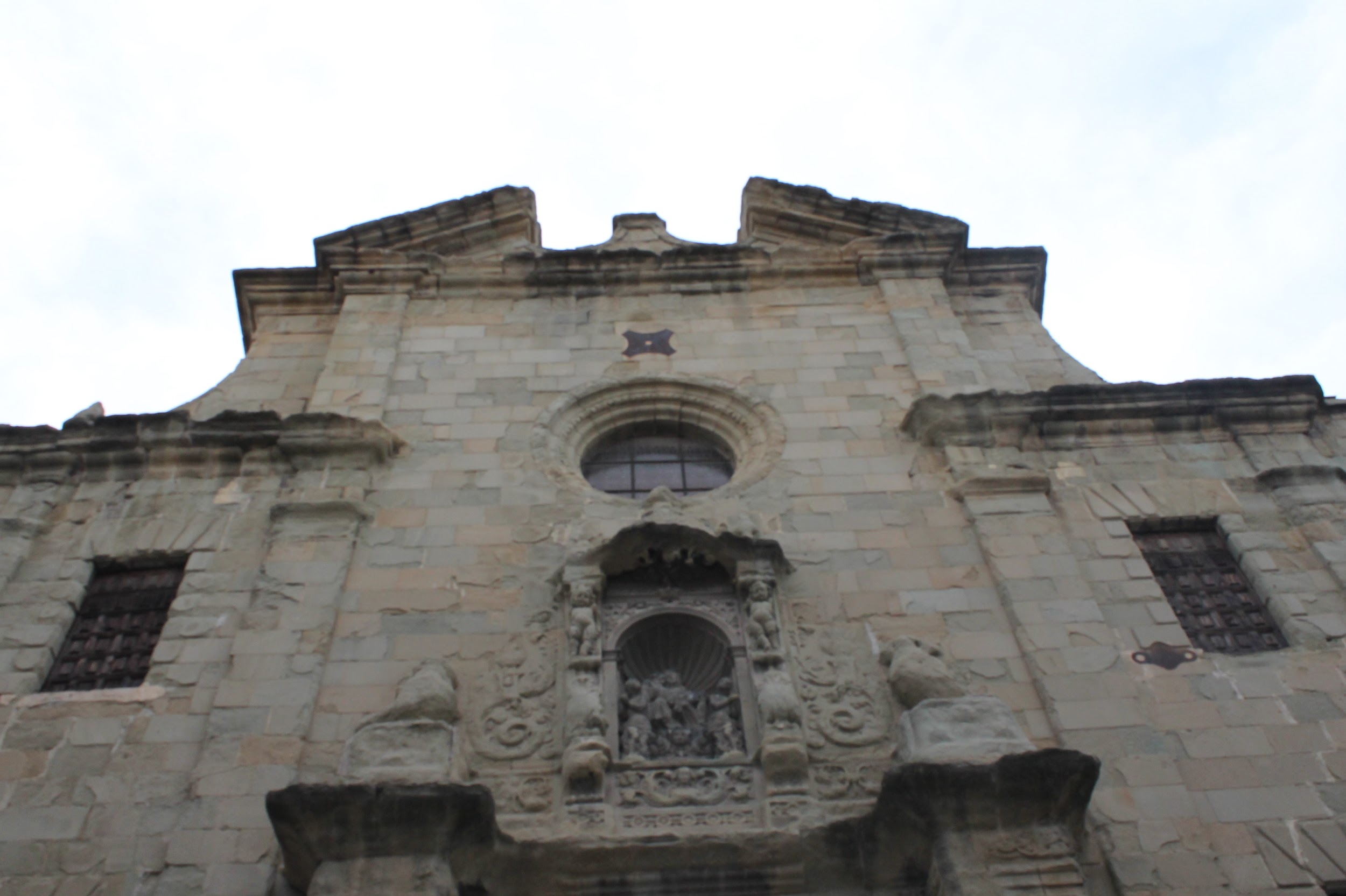 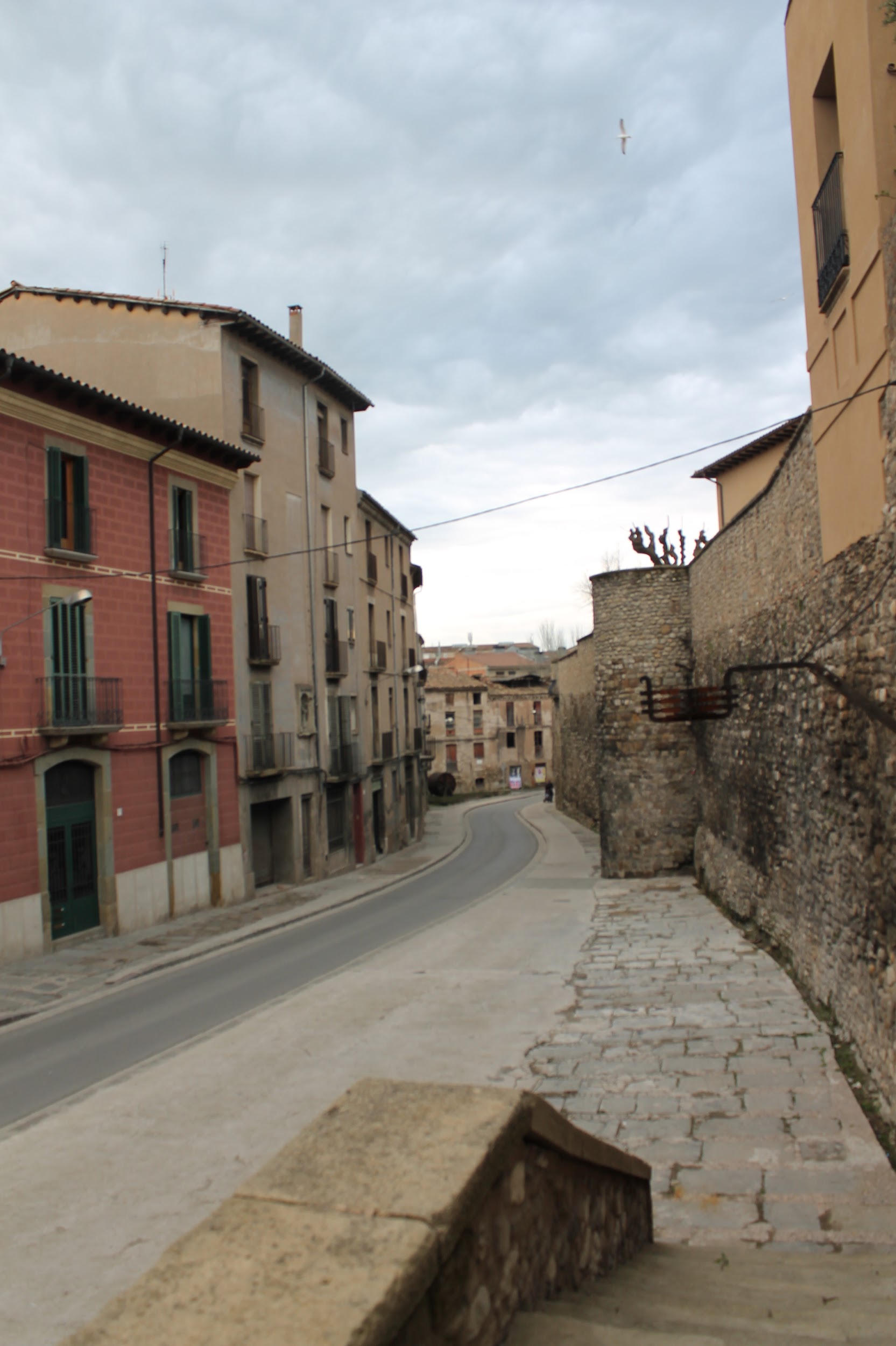 Ruins Of Sant Sadurní
The Market Square
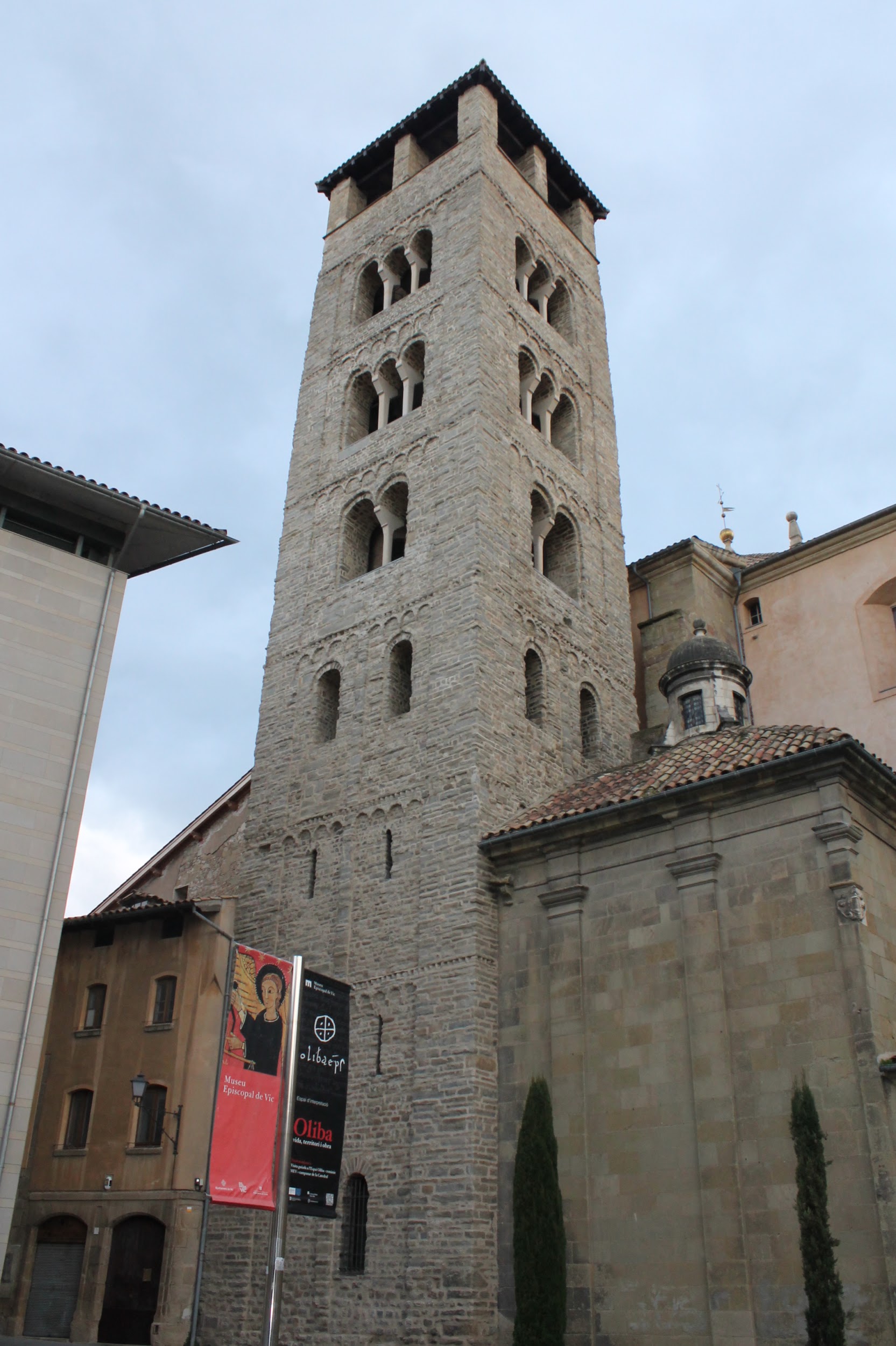 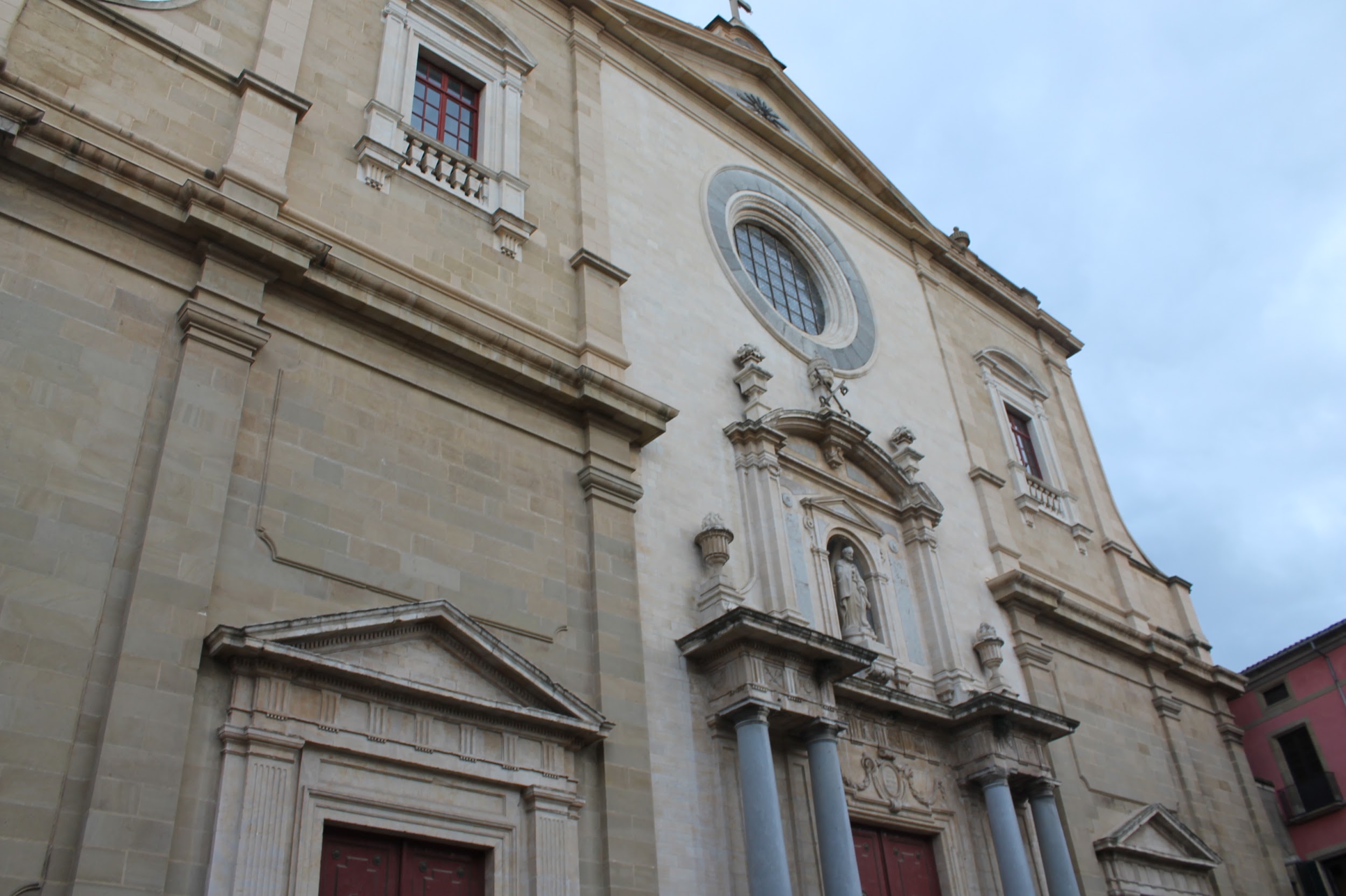 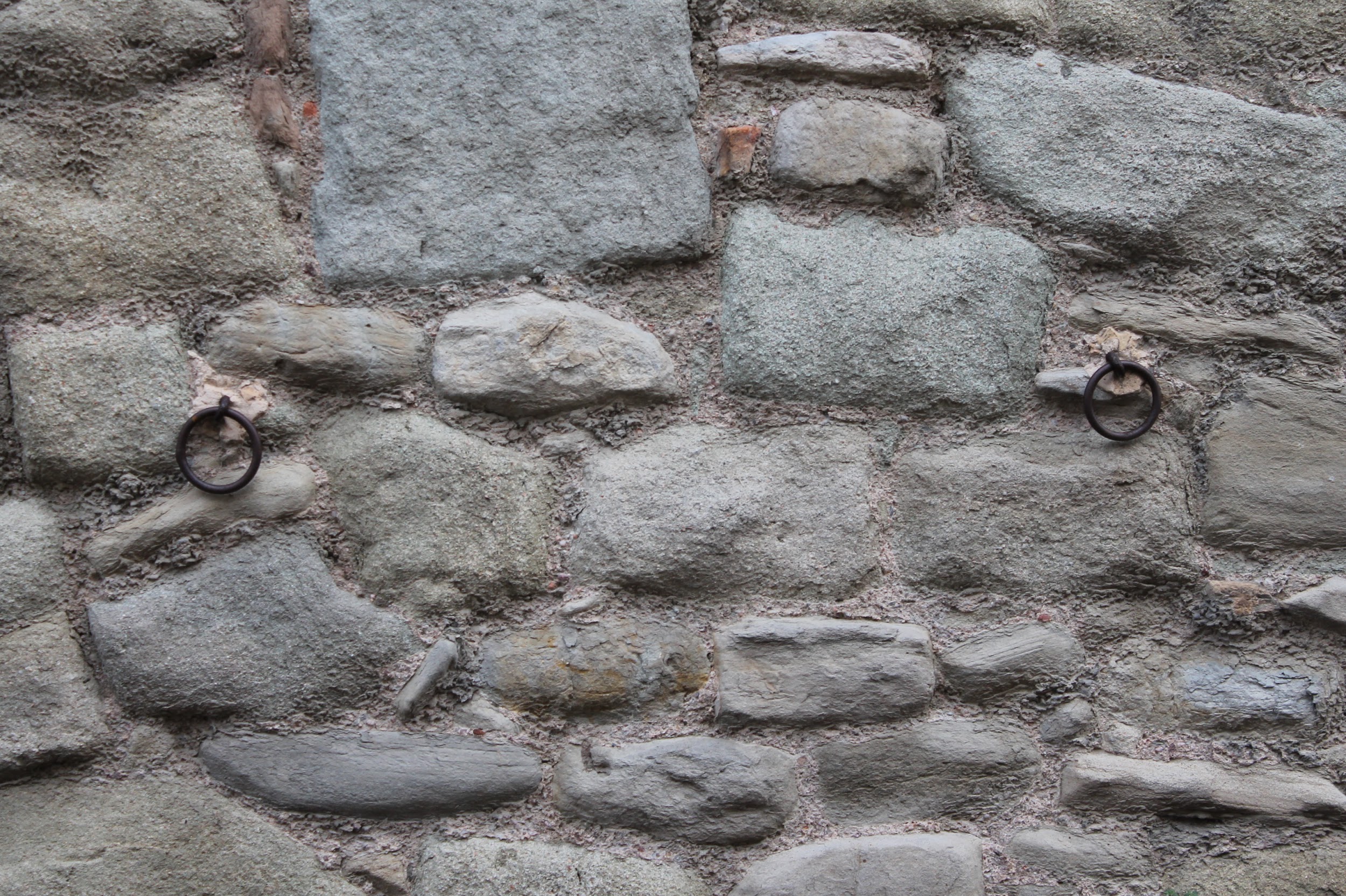 City Walls Of Pere III
The Cathedral
ENTERTAINMENT
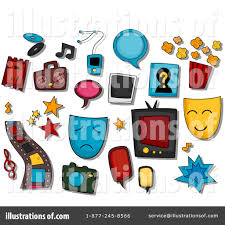 CINEMA VIGATÀ
The Cinema Vigatà was a theatre, but nowadays it’s mainly a cinema. It was built a long time ago.
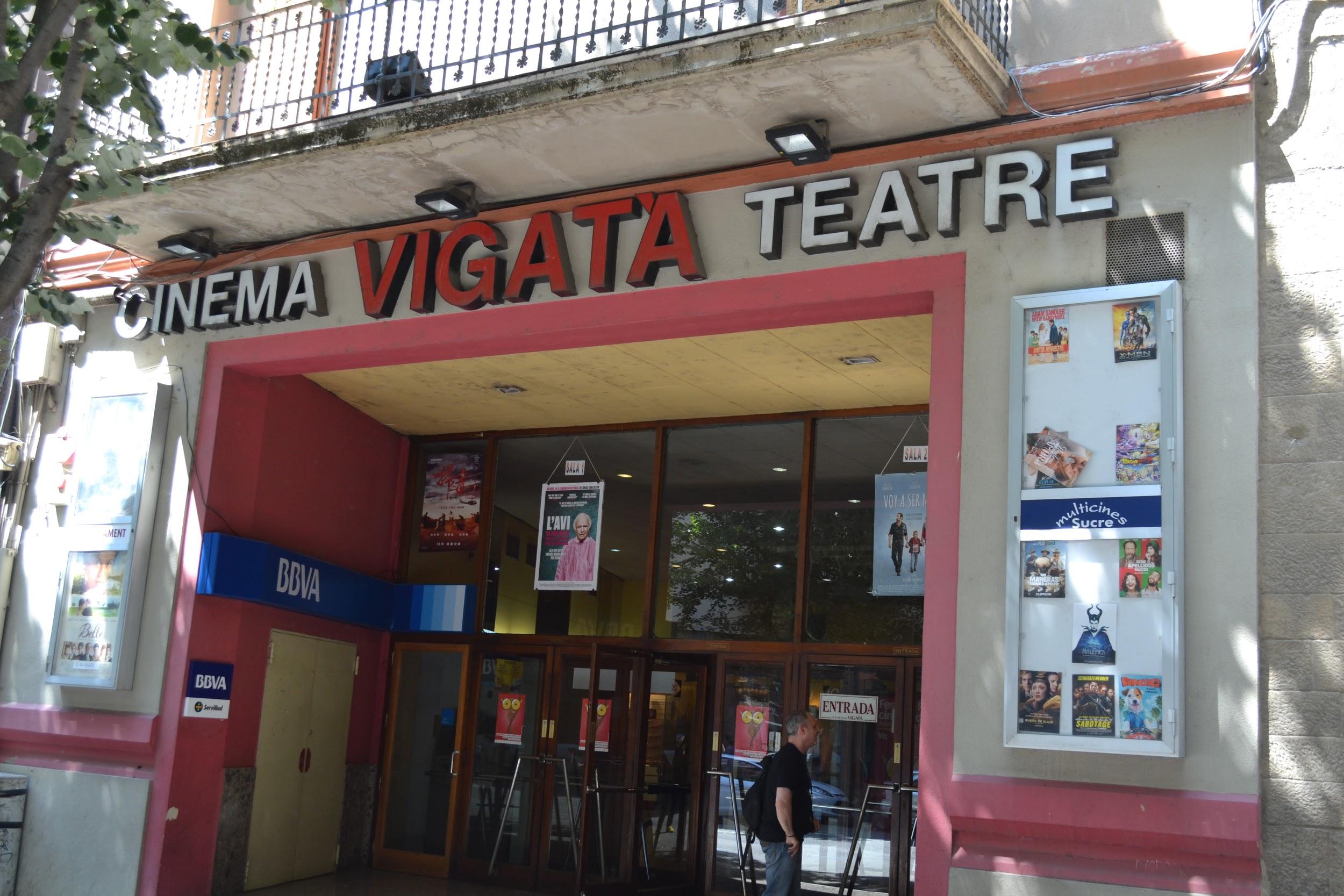 SUCRE
The Cinema Sucre is a place where you can watch films, go to fast food restaurants like “Pans and Company” or to an amusement arcade
There is a playpark for children.
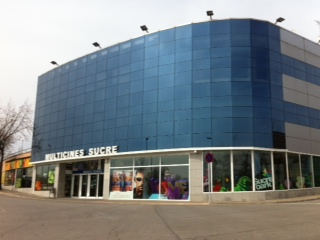 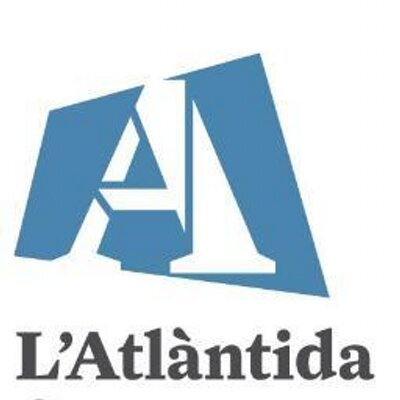 L’ATLÀNTIDA
The Atlàntida is a music school, a theatre and an auditorium, where you can see different plays or listen to live concerts. It was built a few years ago.
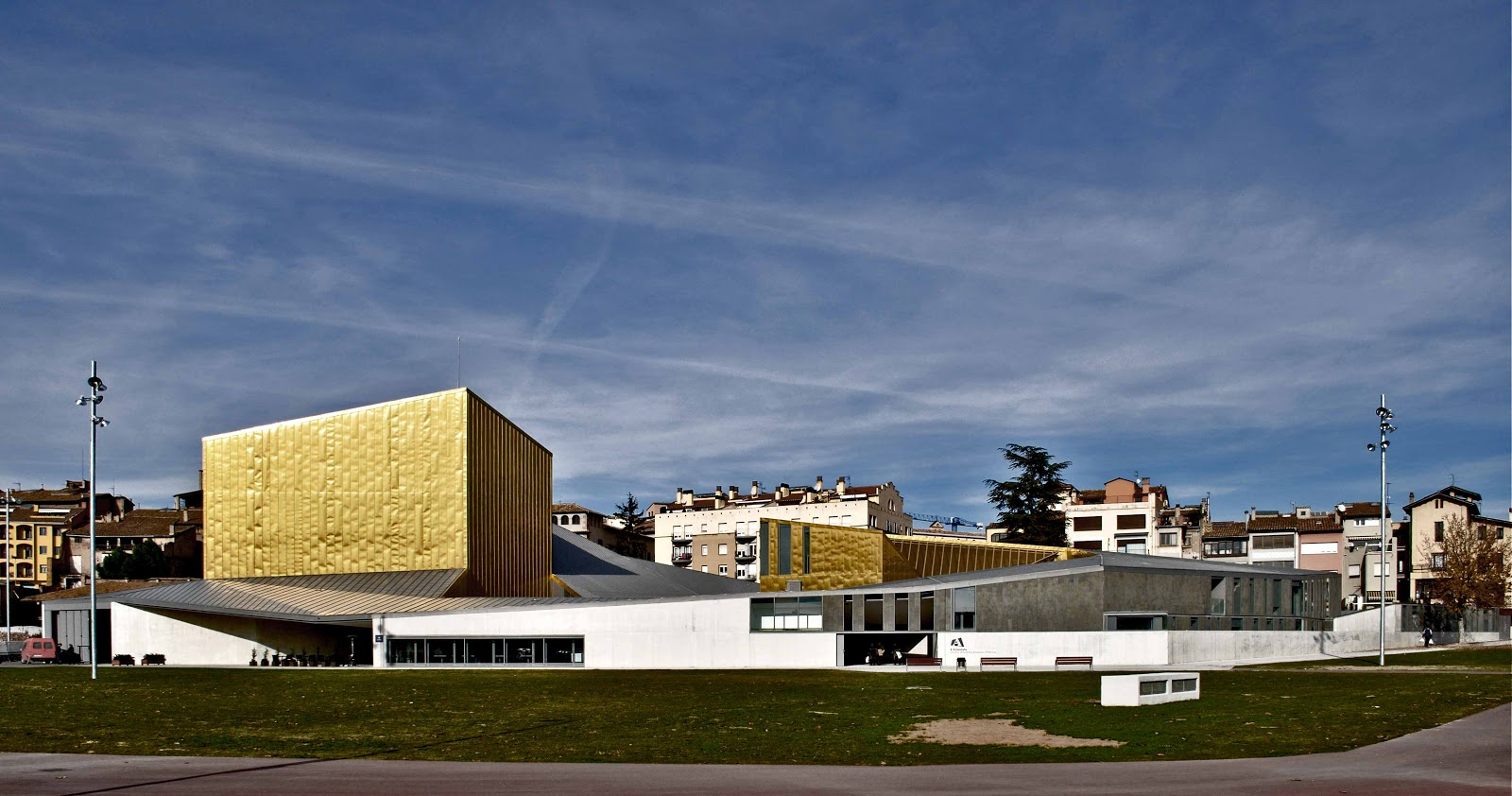 MUSEUMS
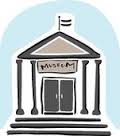 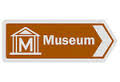 MUSEU EPISCOPAL
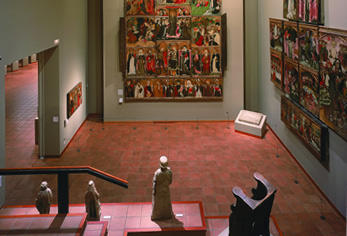 The museum was inaugurated in 1891 by the bishop Josep Morgades.
This museum takes action to preserve, document, study, exhibit and distribute funds that make up their collections to contribute to the safeguarding of cultural heritage.
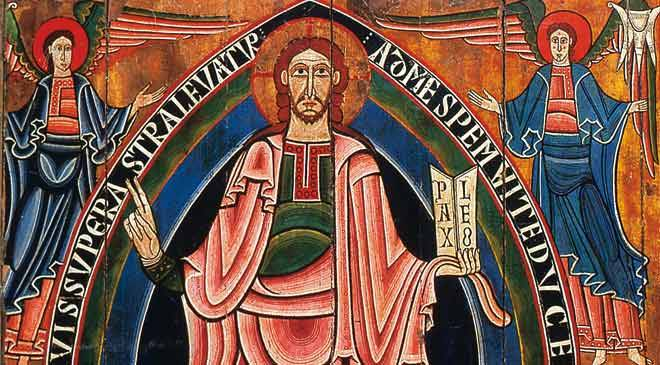 MUSEUM EPISCOPAL